Results of online survey 142 vrouwen
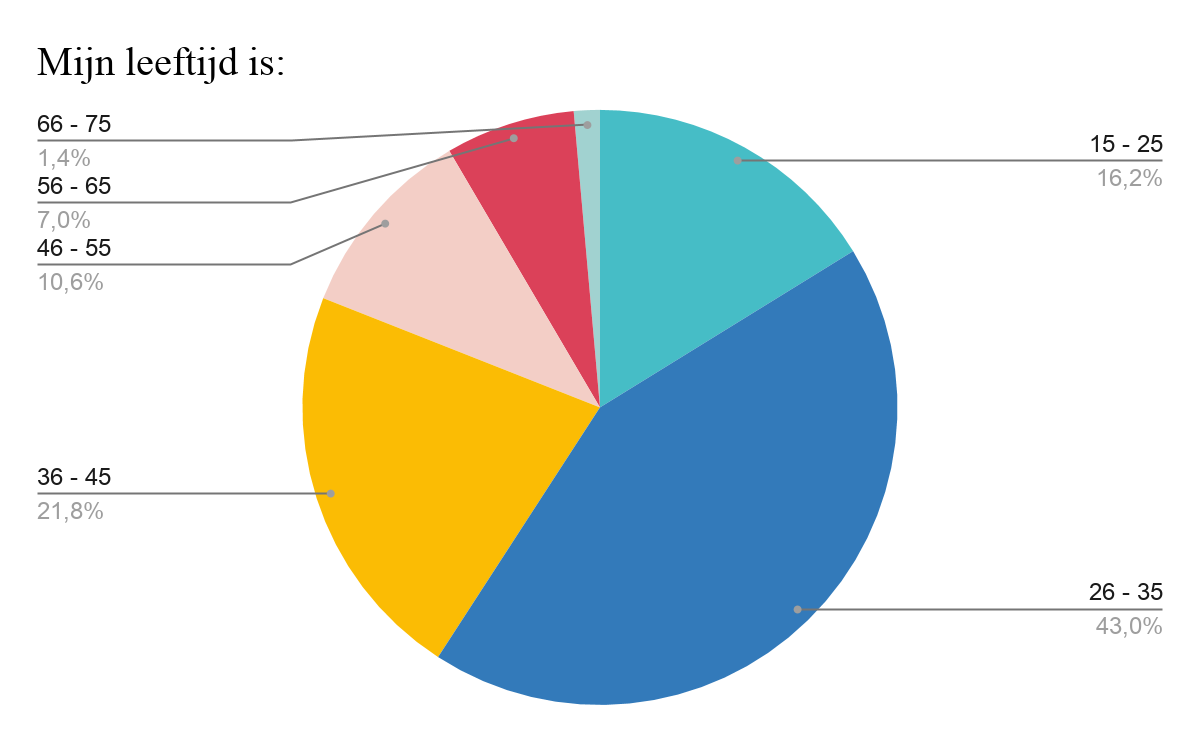 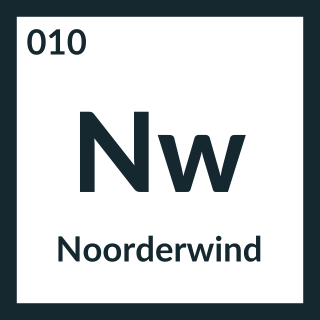 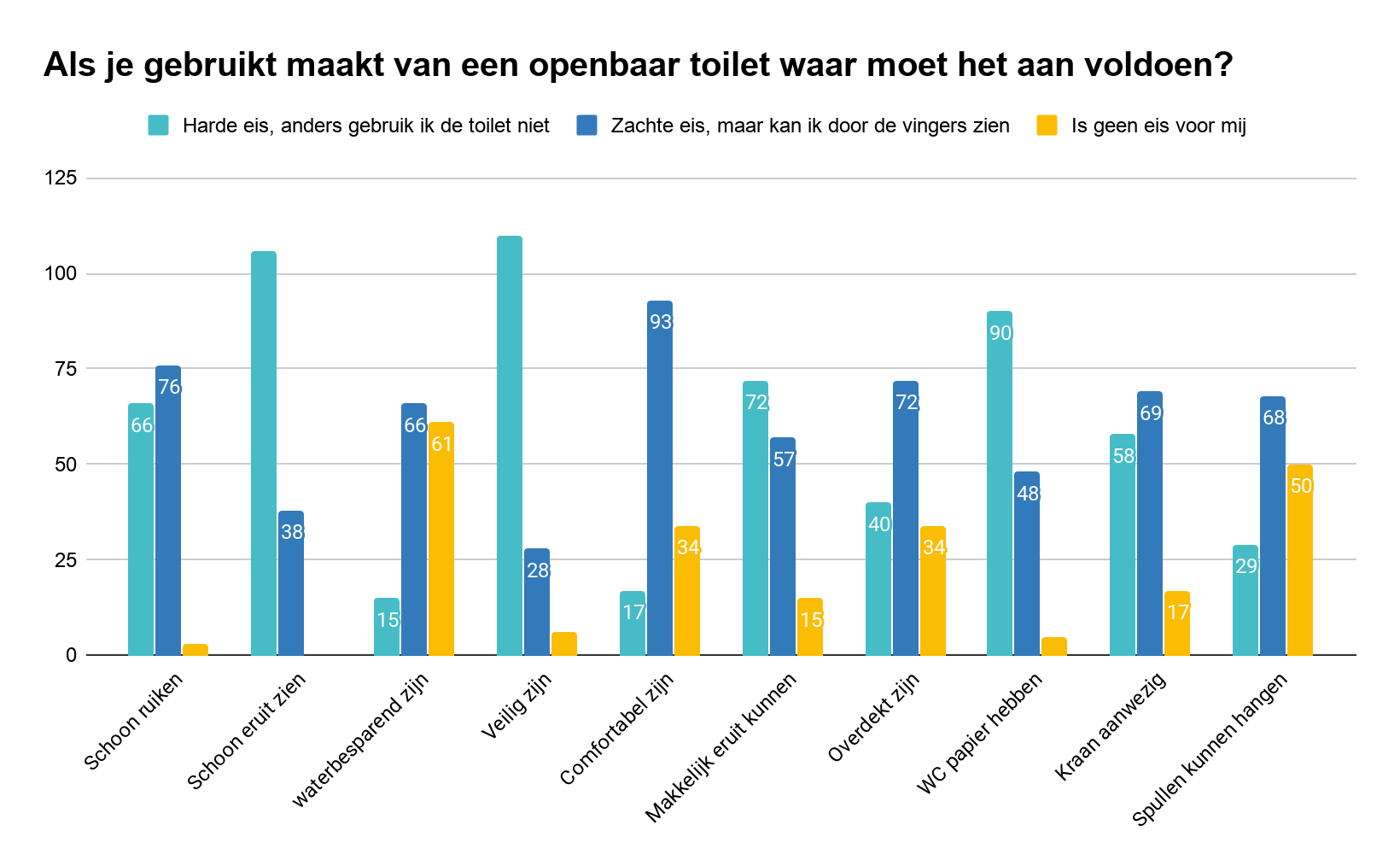 Kan je toelichten waarom je sommige als harde eis hebt aangemerkt?
Kan je toelichten waarom je sommige als harde eis hebt aangemerkt?
Kan je toelichten waarom je sommige als harde eis hebt aangemerkt?
Kan je toelichten waarom je sommige als harde eis hebt aangemerkt?
Kan je toelichten waarom je sommige als harde eis hebt aangemerkt?
Kan je toelichten waarom je sommige als harde eis hebt aangemerkt?
Kan je toelichten waarom je sommige als harde eis hebt aangemerkt?
Kan je toelichten waarom je sommige als harde eis hebt aangemerkt?
Kan je toelichten waarom je sommige als harde eis hebt aangemerkt?
Conclusies uit toelichting
Mist er nog een harde eis? Zo ja, waarom is dit een harde eis?
Mist er nog een harde eis? Zo ja, waarom is dit een harde eis?
Mist er nog een harde eis? Zo ja, waarom is dit een harde eis?
Mist er nog een harde eis? Zo ja, waarom is dit een harde eis?
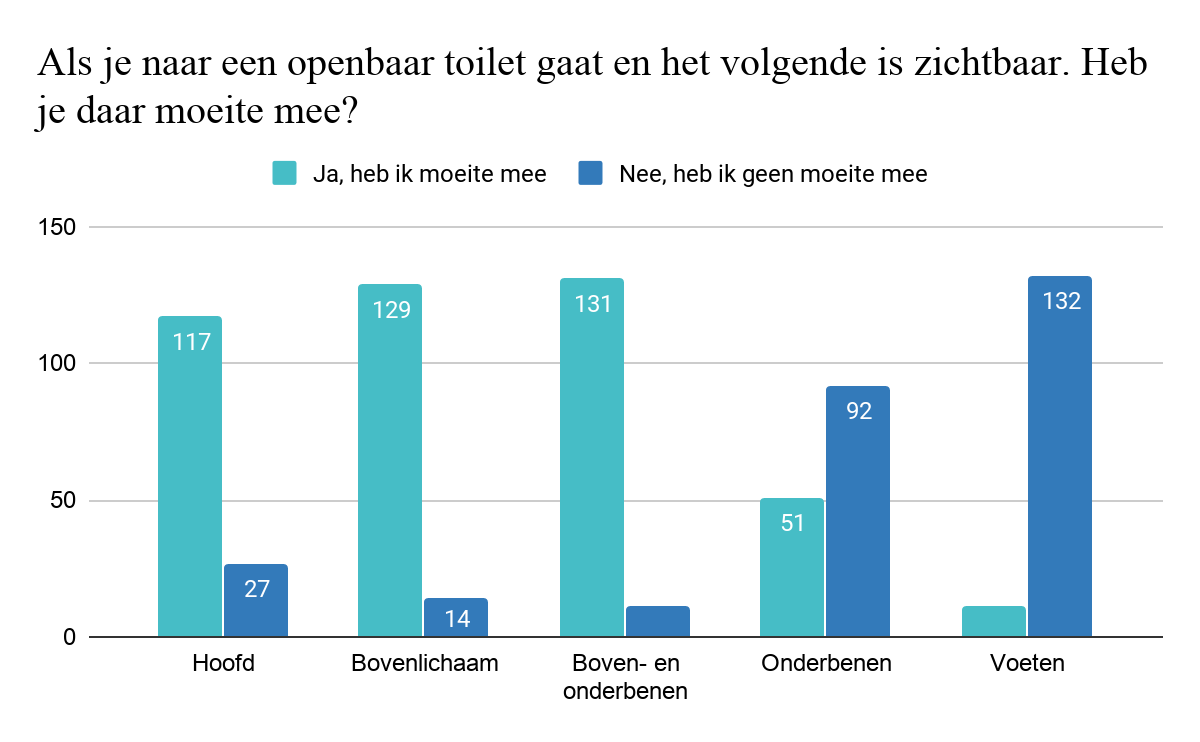 Kan je jouw keuze voor ja of nee toelichten?
Kan je jouw keuze voor ja of nee toelichten?
Kan je jouw keuze voor ja of nee toelichten?
Kan je jouw keuze voor ja of nee toelichten?
Kan je jouw keuze voor ja of nee toelichten?
Kan je jouw keuze voor ja of nee toelichten?
Kan je jouw keuze voor ja of nee toelichten?
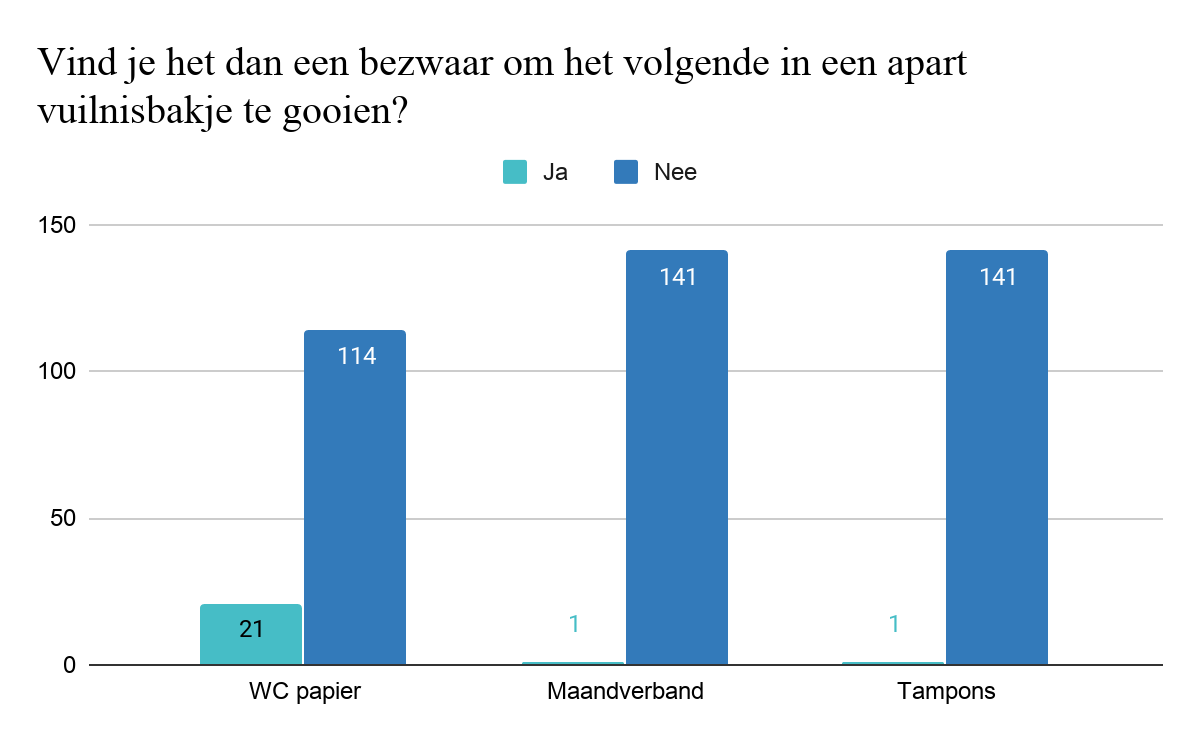 Indien je er bezwaar mee hebt, kan je uitleggen waarom?
Indien je er bezwaar mee hebt, kan je uitleggen waarom?
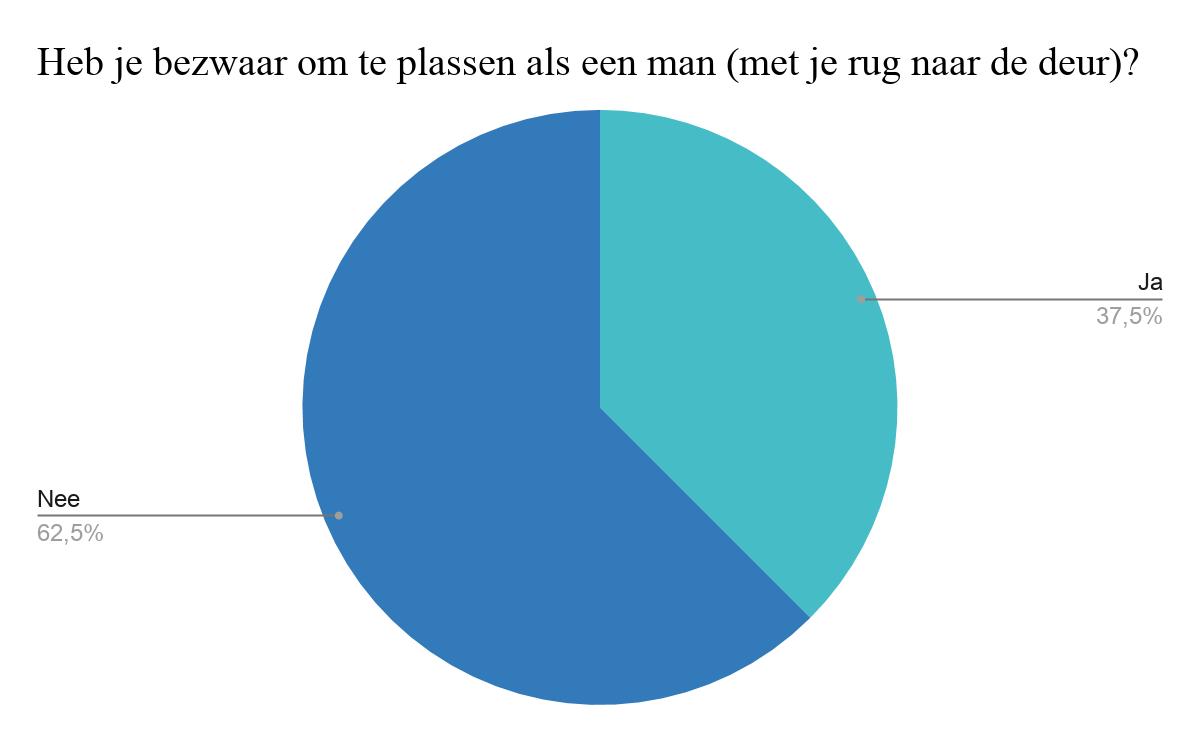 Indien je er bezwaar mee hebt, kan je uitleggen waarom?
Indien je er bezwaar mee hebt, kan je uitleggen waarom?
Indien je er bezwaar mee hebt, kan je uitleggen waarom?
Indien je er bezwaar mee hebt, kan je uitleggen waarom?
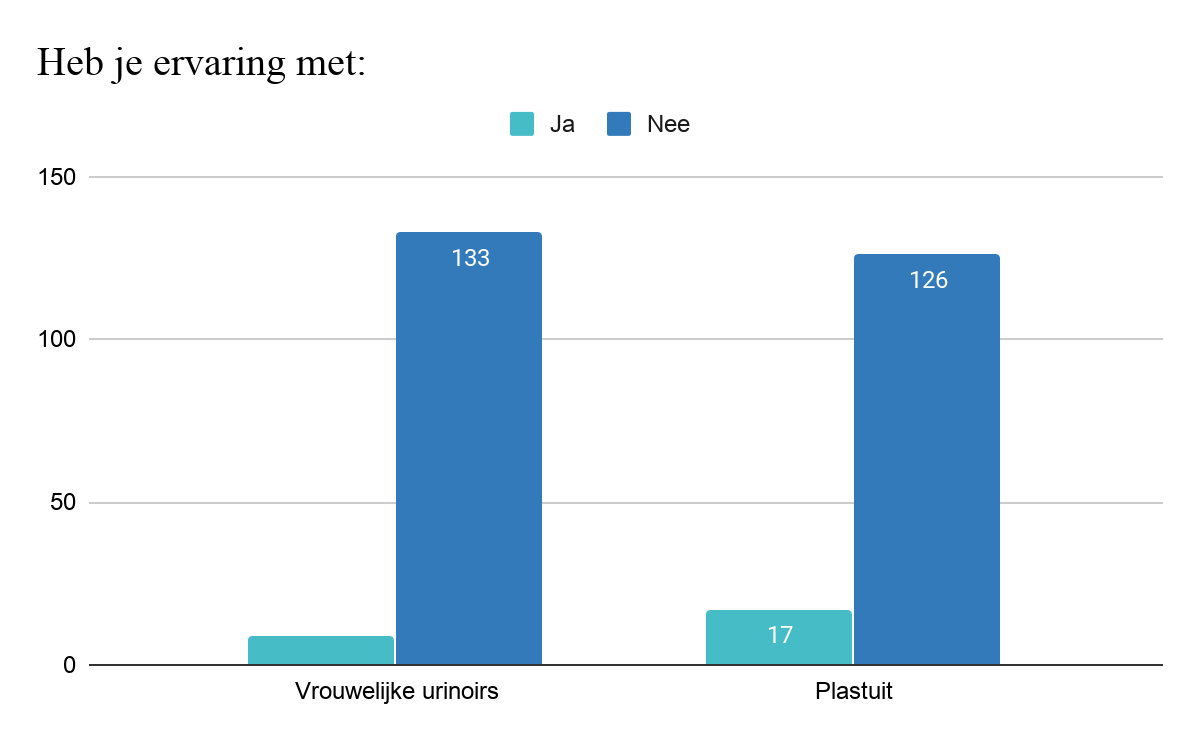 Indien je ervaring hebt met een vrouwelijk urinoir, wat werkte wel en wat werkte niet?
Indien je ervaring hebt met een plastuit, wat werkte wel en wat werkte niet?
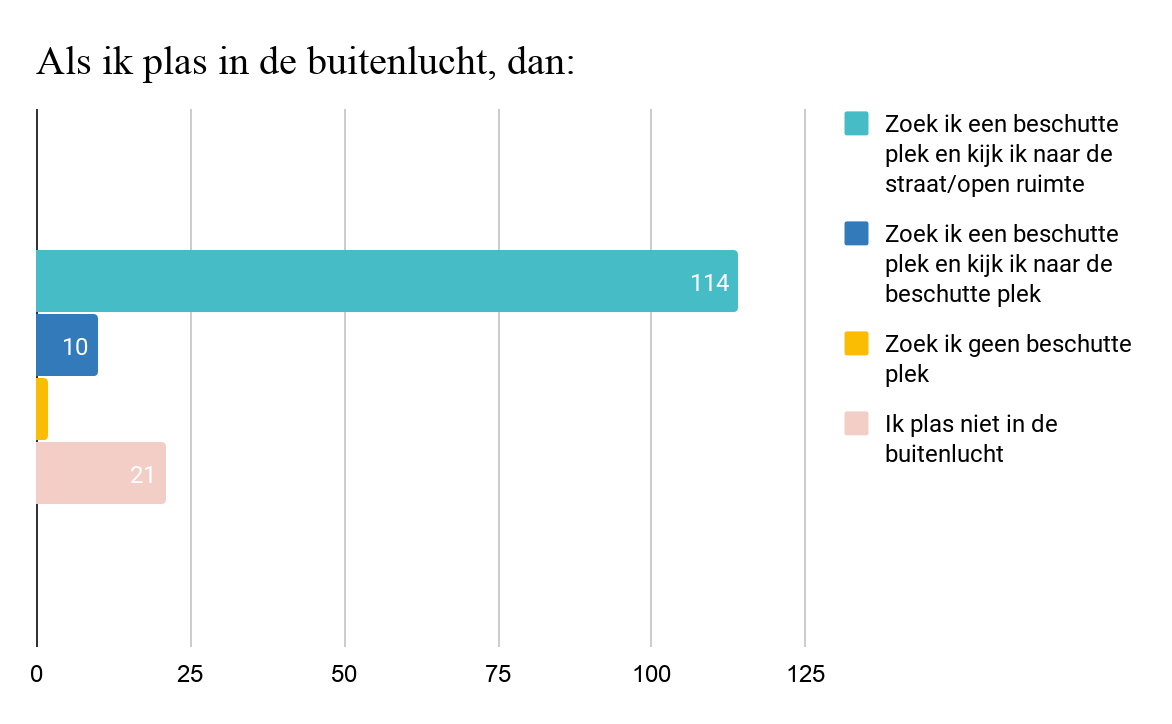 Kan je uitleggen waarom je dit doet?
Kan je uitleggen waarom je dit doet?
Kan je uitleggen waarom je dit doet?
Kan je uitleggen waarom je dit doet?
Kan je uitleggen waarom je dit doet?
Kan je uitleggen waarom je dit doet?
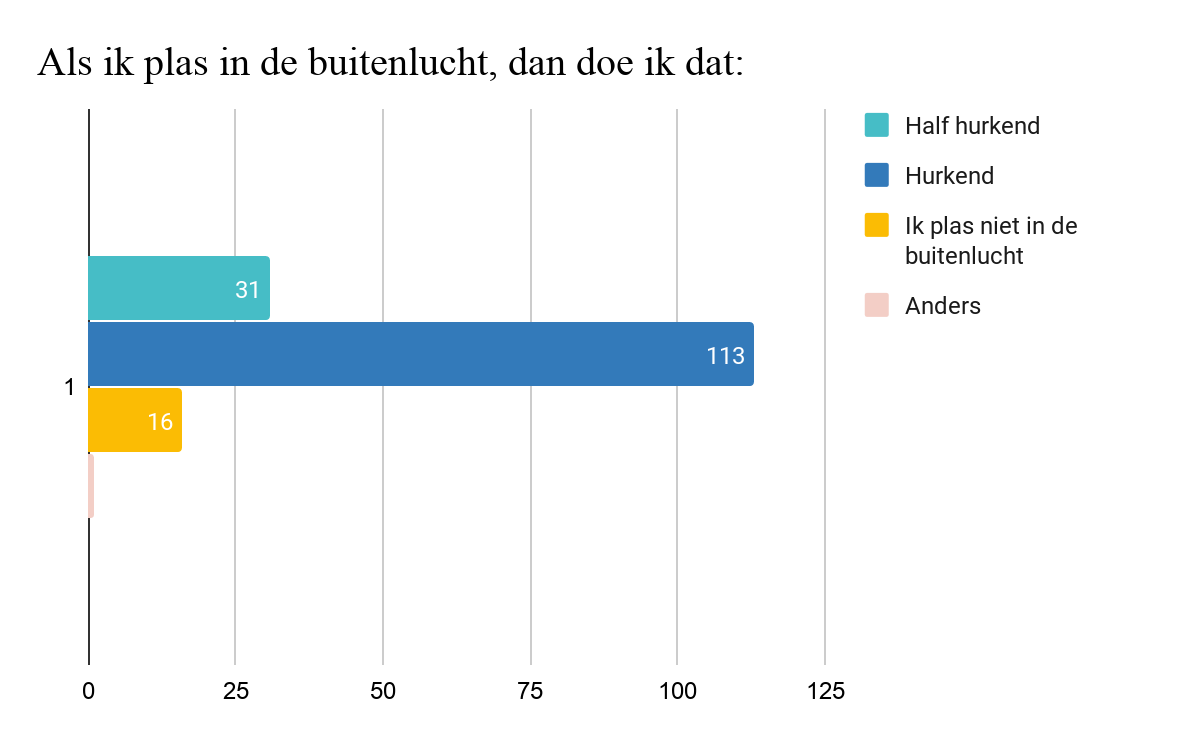 Kan je uitleggen waarom je hiervoor kiest en niet op een andere manier plast?
Kan je uitleggen waarom je hiervoor kiest en niet op een andere manier plast?
Kan je uitleggen waarom je hiervoor kiest en niet op een andere manier plast?
Kan je uitleggen waarom je hiervoor kiest en niet op een andere manier plast?
Kan je uitleggen waarom je hiervoor kiest en niet op een andere manier plast?
Kan je uitleggen waarom je hiervoor kiest en niet op een andere manier plast?
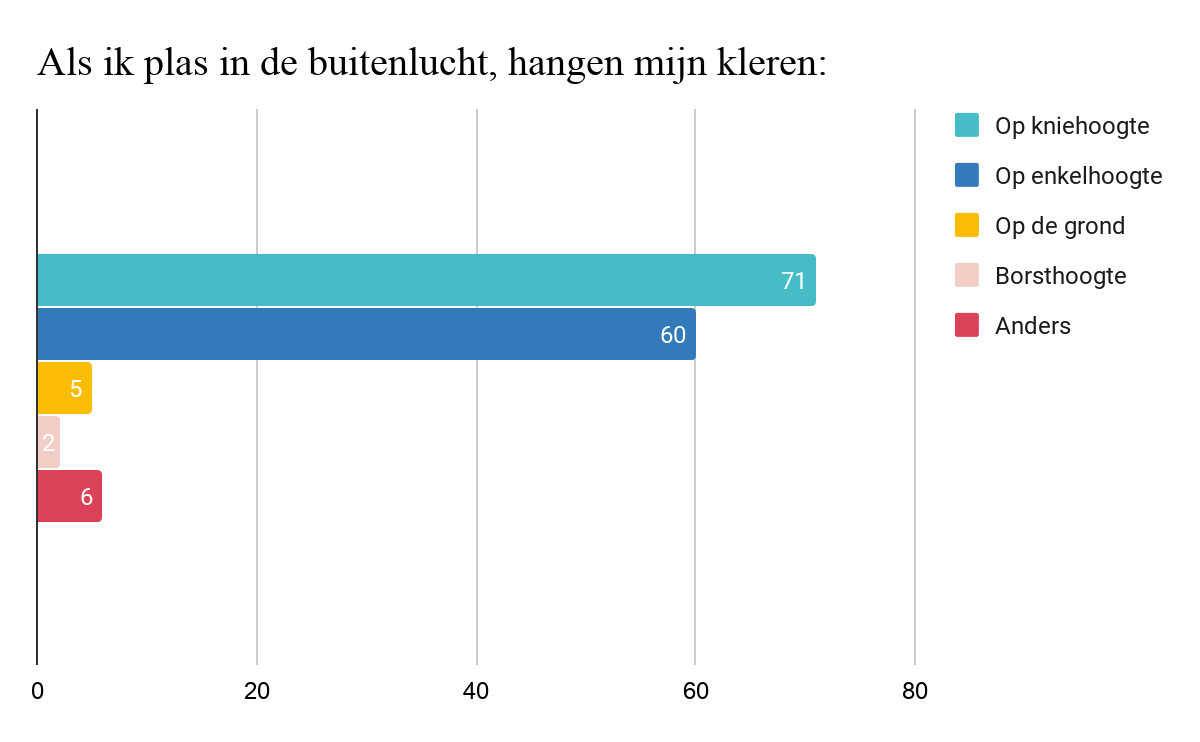 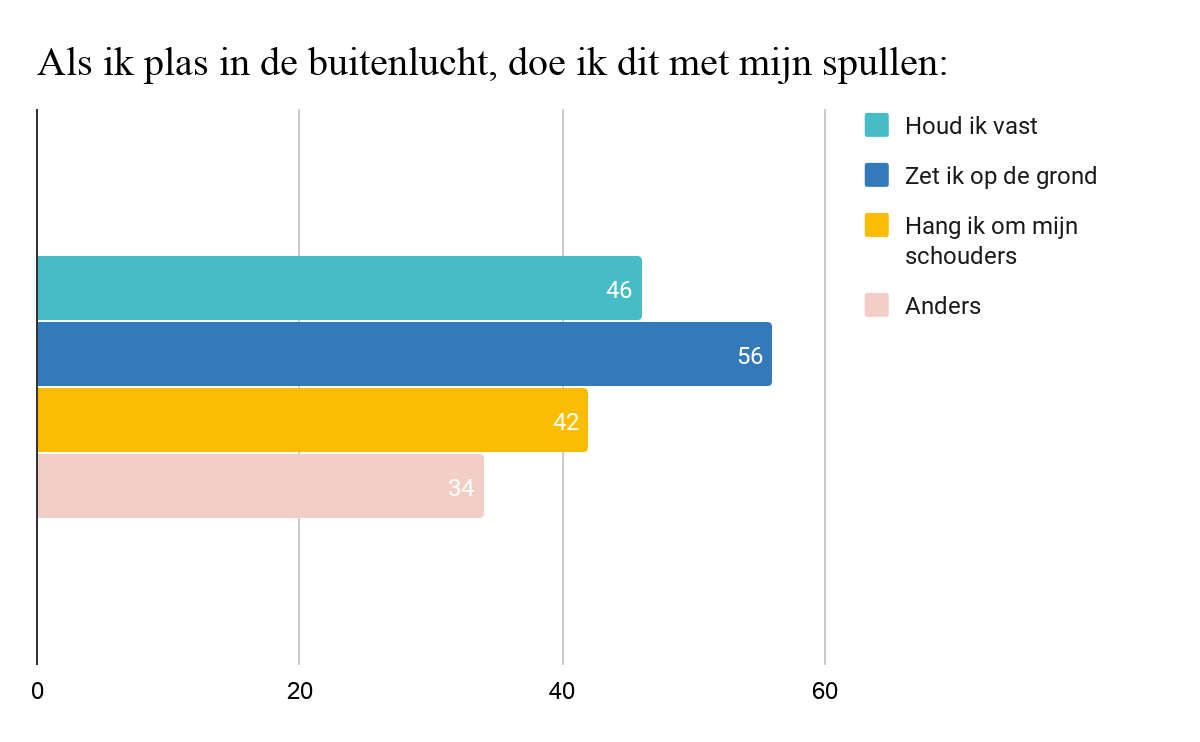 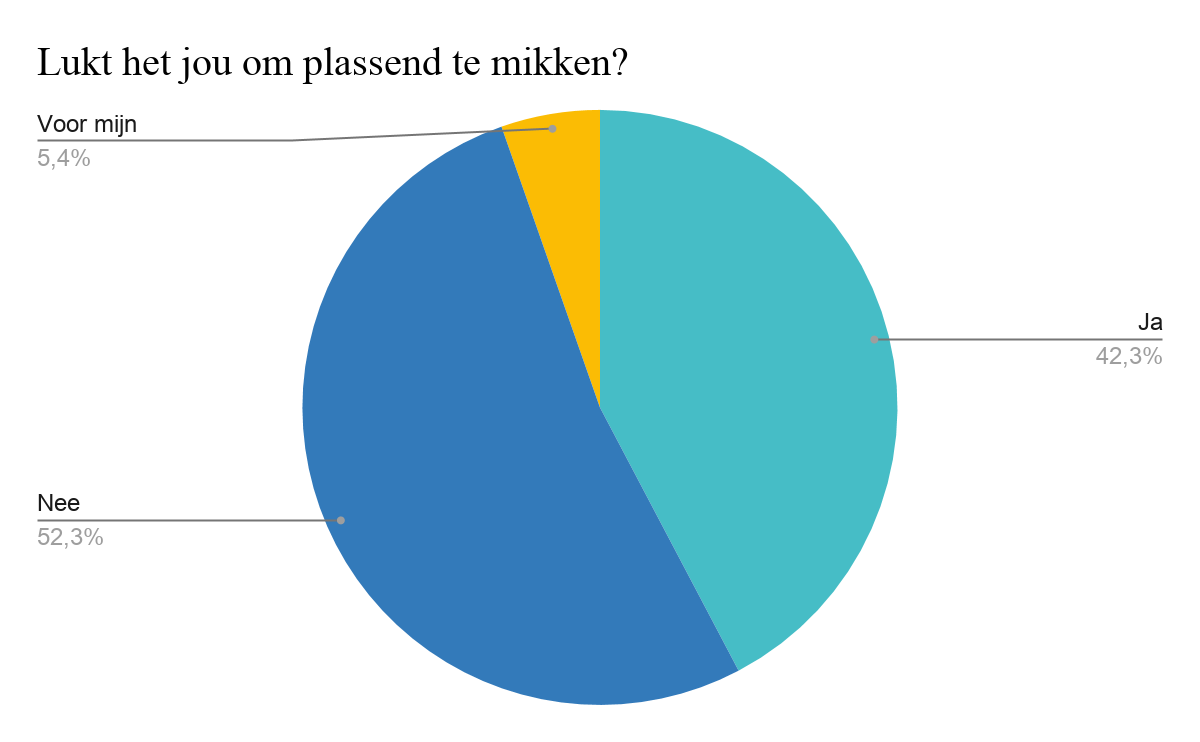 Volledige antwoordenlijst van questionnaire staat:
https://docs.google.com/spreadsheets/d/1WdhYSG1iBeGMQi_7c3C7vL0BAyMDNrueUwKRC1tV3r8/edit#gid=1826906798